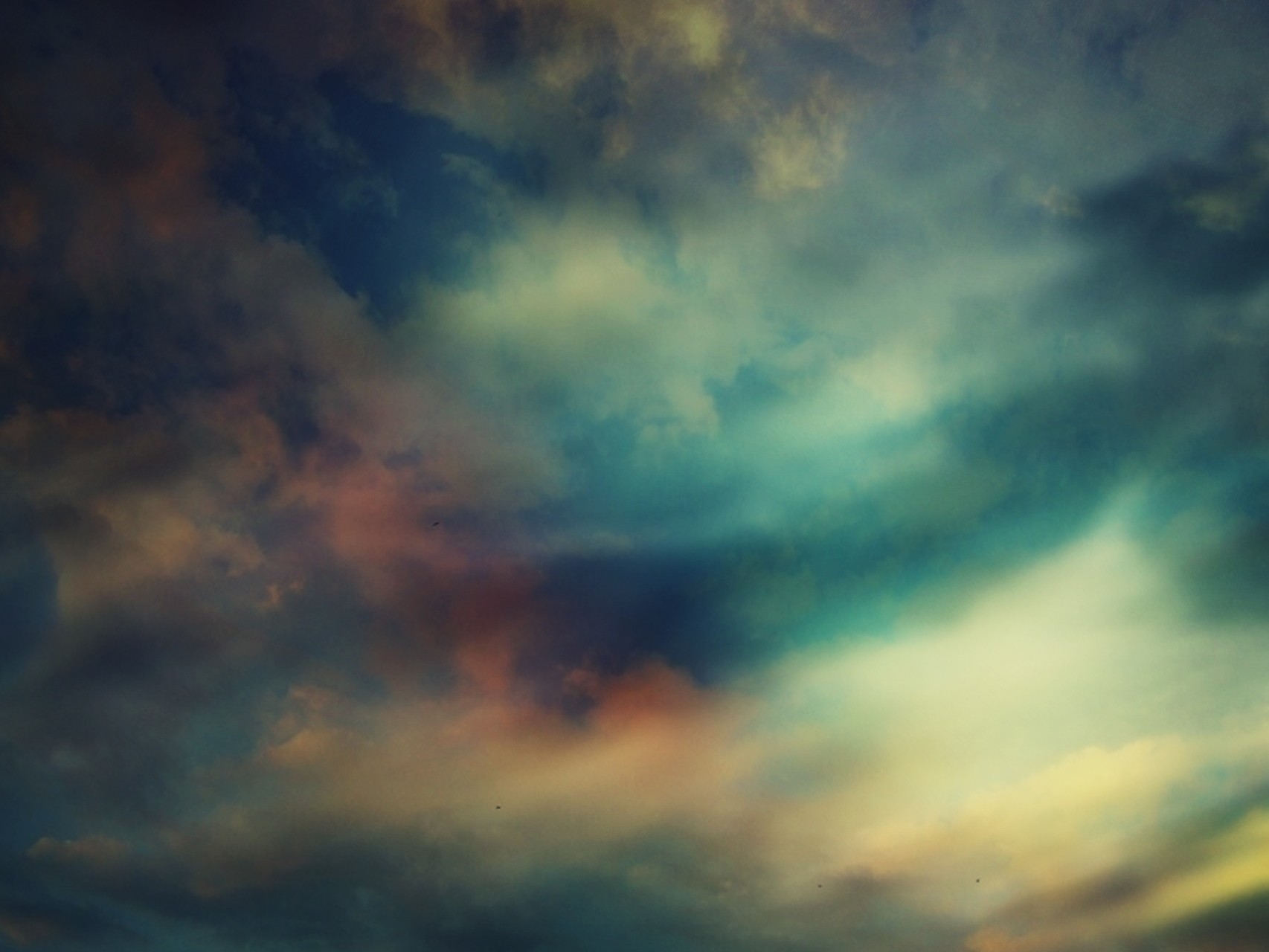 מנהיגות בעת משבר
אסון הכרמל
השריפה הגדולה בחיפה
"וַיְהִי הַשֶּׁמֶשׁ בָּאָה, וַעֲלָטָה הָיָה; 
וְהִנֵּה תַנּוּר עָשָׁן, וְלַפִּיד אֵשׁ, 
אֲשֶׁר עָבַר, בֵּין הַגְּזָרִים הָאֵלֶּה".
(בראשית טו', יז')
נובמבר  2016 
חנוכה תשע"ז
דצמבר 2010 
חנוכה תשע"א
13 פברואר 18
ניצב דימ' עמוס יעקב- מנהיגות ברגעי משבר
[Speaker Notes: מנהיגות ; היכולת להוביל בבטחה ולהשפיע על תגובת הסביבה לתוצא ה רצויה. 

קהלת פרק ג- עת לכל דבר; 

א  לַכֹּל זְמָן וְעֵת לְכָל-חֵפֶץ תַּחַת הַשָּׁמָיִם: ב  עֵת לָלֶדֶת וְעֵת לָמוּת - עֵת לָטַעַת וְעֵת לַעֲקוֹר נָטוּעַ: ג  עֵת לַהֲרוֹג וְעֵת לִרְפּוֹא - עֵת לִפְרוֹץ וְעֵת לִבְנוֹת: ד  עֵת לִבְכּוֹת וְעֵת לִשְׂחוֹק - עֵת סְפוֹד וְעֵת רְקוֹד: ה  עֵת לְהַשְׁלִיךְ אֲבָנִים וְעֵת כְּנוֹס אֲבָנִים עֵת לַחֲבוֹק וְעֵת לִרְחֹק מֵחַבֵּק: ו   עֵת לְבַקֵּשׁ וְעֵת לְאַבֵּד - עֵת לִשְׁמוֹר וְעֵת לְהַשְׁלִיךְ: ז   עֵת לִקְרוֹעַ וְעֵת לִתְפּוֹר-  עֵת לַחֲשׁוֹת וְעֵת לְדַבֵּר: ח  עֵת לֶאֱהֹב וְעֵת לִשְׂנֹא - עֵת מִלְחָמָה וְעֵת שָׁלוֹם: ט  מַה-יִּתְרוֹן הָעוֹשֶׂה בַּאֲשֶׁר הוּא עָמֵל: י    רָאִיתִי אֶת- הָעִנְיָן אֲשֶׁר נָתַן אֱלֹהִים לִבְנֵי הָאָדָם לַעֲנוֹת בּוֹ: יא  אֶת-הַכֹּל עָשָׂה יָפֶה בְעִתּוֹ גַּם אֶת-הָעֹלָם נָתַן בְּלִבָּם מִבְּלִי אֲשֶׁר לֹא -יִמְצָא הָאָדָם אֶת-הַמַּעֲשֶׂה אֲשֶׁר-עָשָׂה הָאֱלֹהִים מֵרֹאשׁ וְעַד-סוֹף: יב  יָדַעְתִּי כִּי אֵין טוֹב בָּם כִּי אִם-לִשְׂמוֹחַ וְלַעֲשׂוֹת טוֹב בְּחַיָּיו:]
מי אני ?
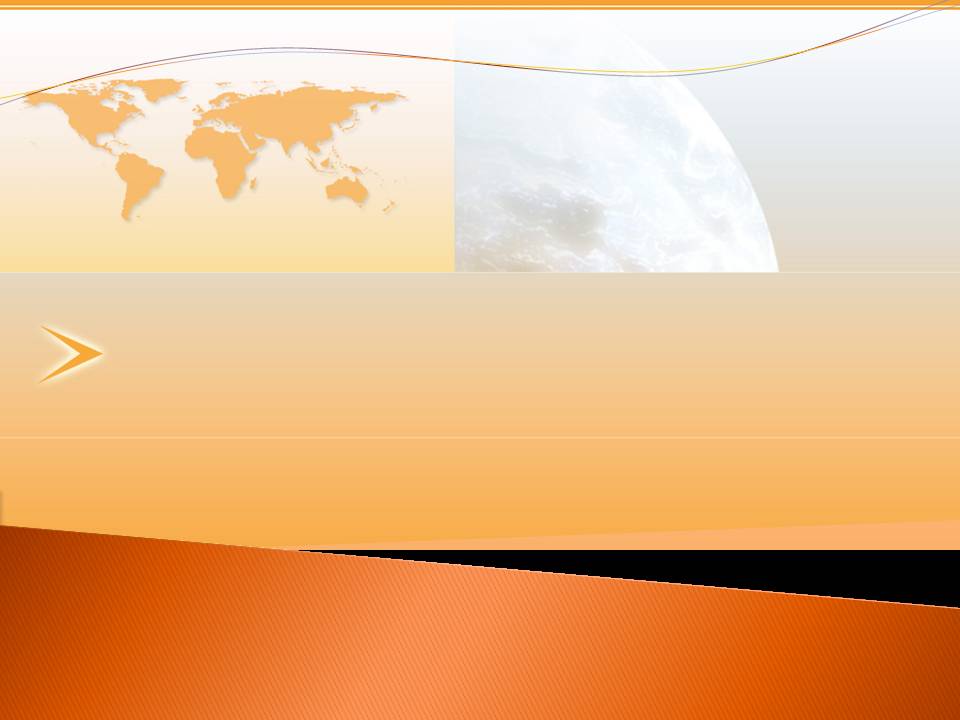 לוחם וקצין בגולני 
קצין ומפקד במג"ב / משטרת ישראל
מפקד משמר הגבול
מפקד מחוז ש"י 
מפקד מחוז חוף
תואר שני ב
נשוי ל דורית ואב ל 3 ילדים.
תמונה
13 פברואר 18
ניצב דימ' עמוס יעקב- מנהיגות ברגעי משבר
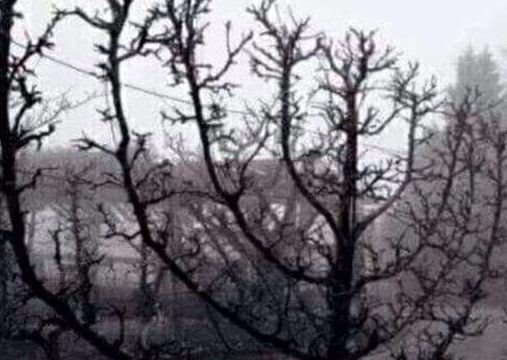 13 פברואר 18
ניצב דימ' עמוס יעקב- מנהיגות ברגעי משבר
השריפות הבולטות בישראל ;
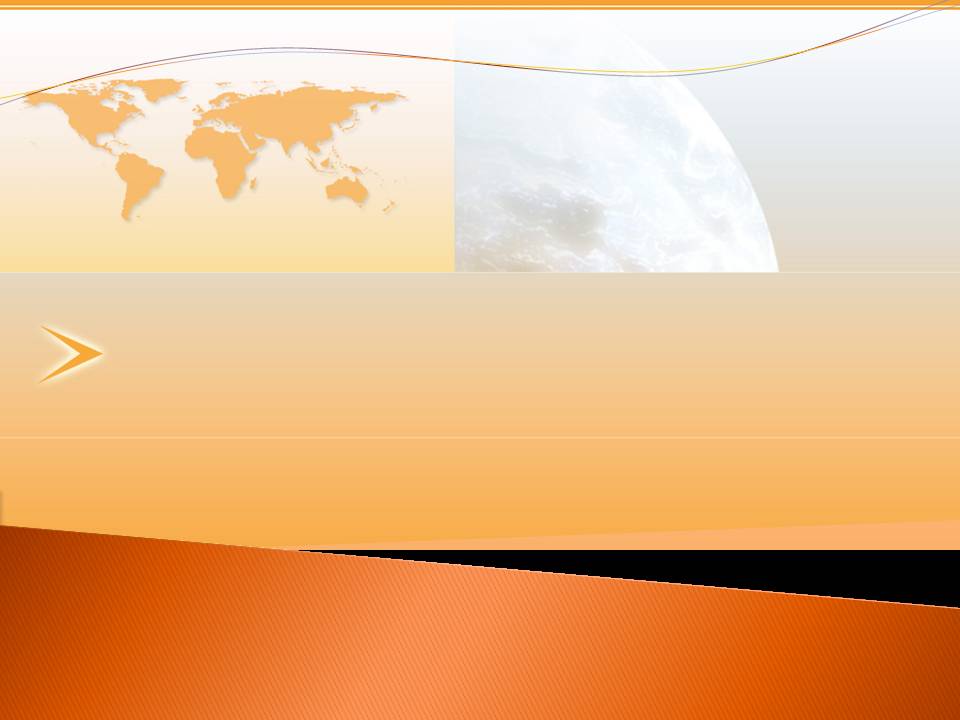 1989 - השריפה בכרמל - הייתה משריפות היער הגדולות ביותר בישראל, והגדולה ביותר בכרמל עד להתרחשות השריפה בשנת 2010.
1995 - השריפה בשער הגיא - נודעה כשריפה הגדולה בתולדות מדינת ישראל עד לשריפה בכרמל בשנת 2010.
2010 - השריפה בכרמל - כבר ביומה הראשון הפכה השריפה לאסון השריפה הכבד ביותר בתולדות מדינת ישראל.
2016 - גל השריפות בישראל; השריפות התחוללו במספר אזורים במשך מספר ימים, וכילו שטחים רבים של חורש ורכוש.
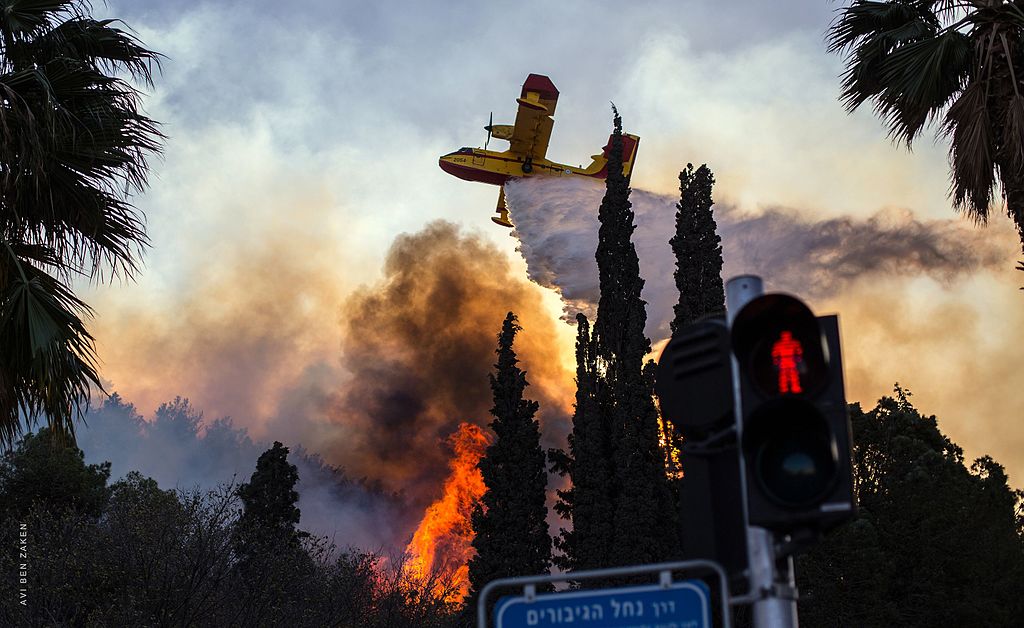 13 פברואר 18
ניצב דימ' עמוס יעקב- מנהיגות ברגעי משבר
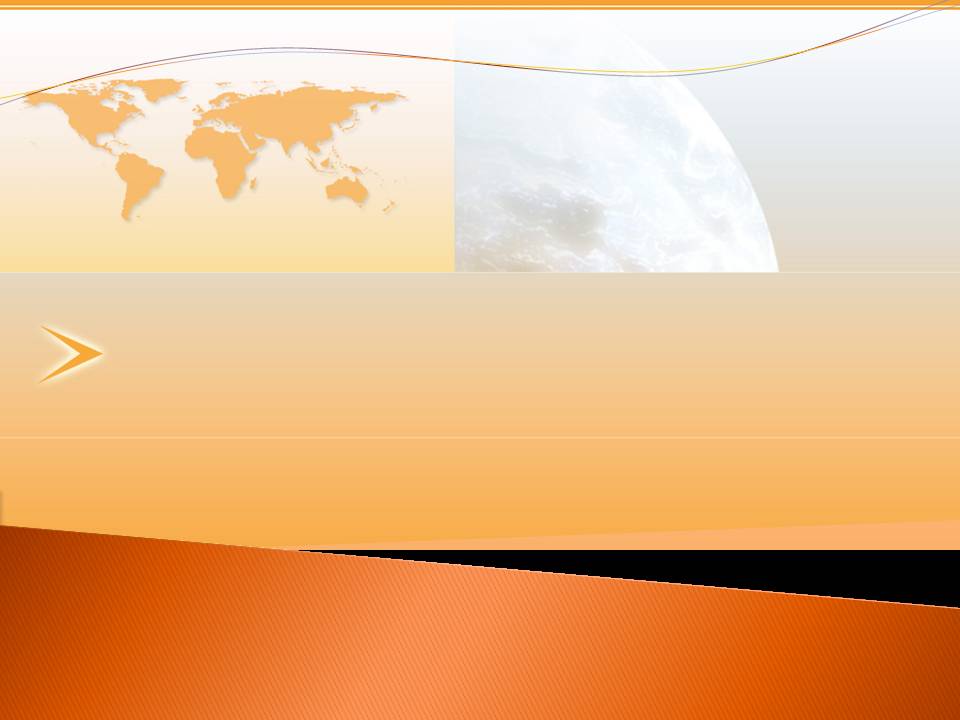 רקע לאסון הכרמל ;
בחנוכה תשע"א / 2-6 בדצמבר 2010, אירע אסון הכרמל –השריפה 
בשריפה הגדולה נספו 44 אנשים ; שב"ס, כב"א ומשטרת ישראל.
כ 17,000 בני אדם פונו מבתיהם. 
כ 25,000 קמ"ר חורש טבעי עלו באש.
מיליוני עצי אורן ירושלים- עלו באש. (תופעת האיצטרובלים )
אירוע עם השלכות לאומיות / פוליטיות / 
מבקר המדינה הגיש דוח ביוני 2012 .
הכרמל אזור הררי קשה במיוחד לתנועה רכובה.  
1989- השריפה הגדולה הקודמת בכרמל , נשרפו 4000 דונם.
סתו 2010 עונה שחונה, מיעוט הגשמים, תנאי יובש ונוח לשריפה.
השריפה כובתה במבצע של מערכי כב"ה בינלאומי
סרט 
השריפה בחיפה
13 פברואר 18
ניצב דימ' עמוס יעקב- מנהיגות ברגעי משבר
על מה מדברים;
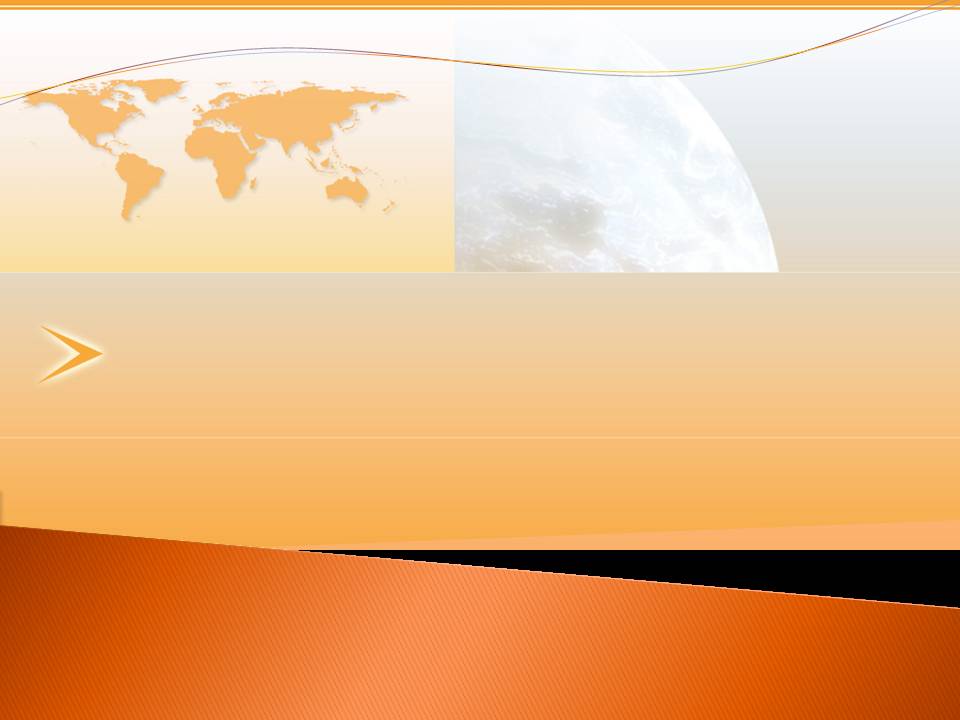 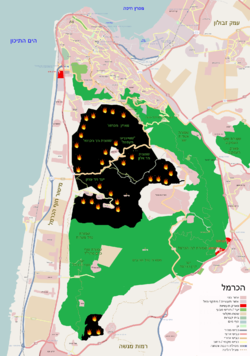 שריפה – כ 2000 מעלות.
ריבוי גורמי פעולה. 
אירוע בקנה מידה חדש. 
אירוע לאומי –כולם מגויסים.
אין ידע, פתרון וכלים.
תא שטח עצום, מורכב ומאתגר.
מתחילת האירוע התחלנו באסון 
   המשפיע על קבלת החלטות
קבלת החלטות בתנאי אי וודאות ! 
על מה לא נדבר ?
13 פברואר 18
ניצב דימ' עמוס יעקב- מנהיגות ברגעי משבר
על מה מדברים;
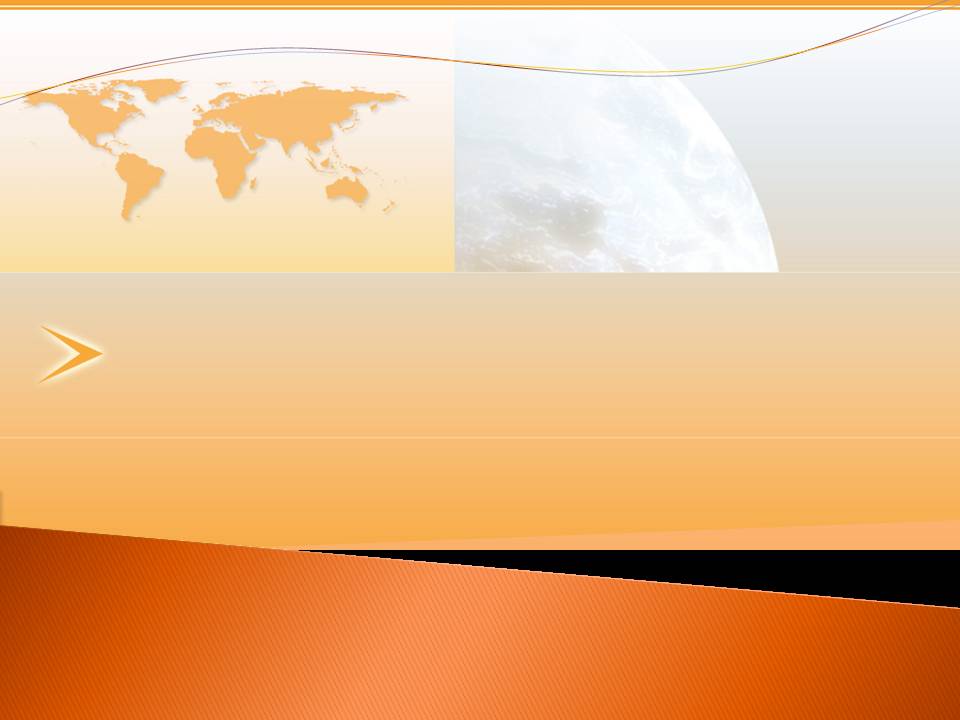 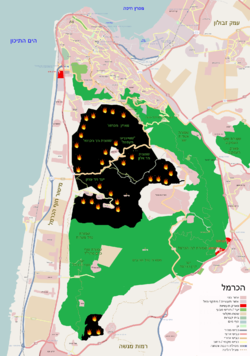 כוחות הביטחון וההצלה; 
1600 לוחמי האש נדרשו למאמץ מוגבר .
כ-450 חיילי סדיר ומילואים של פיקוד העורף 
כ-20,000 שוטרים,לוחמי מג"ב ומתנדבים.
חיל האוויר הישראלי  הפעיל מטוסי תצפית מאוישים וכטב"מים, לאיתור מוקדי שריפות. 
מטוסי הכיבוי הזרים פעלו מבסיס חצור. 
חברת החשמל הכריזה על מצב חירום.
תנועת הרכבות הופסקה מספר פעמים בין בנימינה לחדרה
 שדה התעופה בחיפה נסגר לפעילות אזרחית, על מנת לאפשר טיסות כיבוי
מנהרות הכרמל נפתחו לנסיעה כציר פינוי
13 פברואר 18
ניצב דימ' עמוס יעקב- מנהיגות ברגעי משבר
רקע לשריפה בחיפה ;
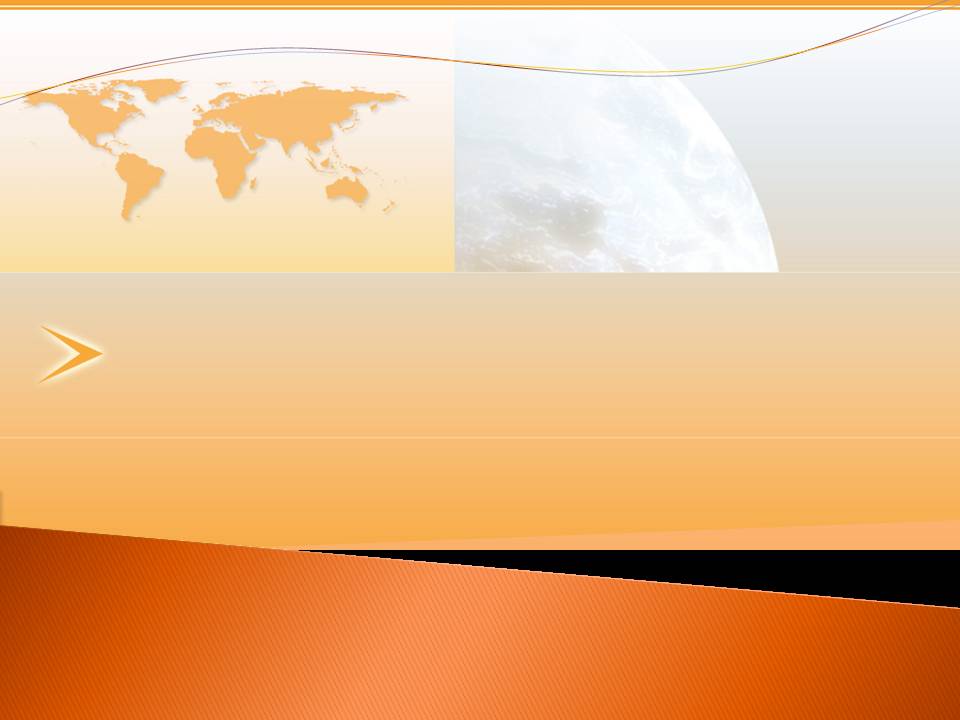 22-27 נובמבר 2016, אירע השריפה הגדולה בישראל.
שריפות גדולות במיוחד בערו בחיפה, שבה היו כמה מוקדי בעירה בתוך העיר.
מוקדים נוספים בזיכרון יעקב , בגוש טלמונים,  ובהרי ירושלים. 
השריפות כילו שטחים בגודל של כ- 41 קמ"ר.
ראש מחלקת חקירות ברשות לכבאות והצלה, קבע בריאיון, שרובו של גל השריפות נגרם מהצתות מכוונות.  
תנאים של מזג אוויר יבש בעקבות רוחות מזרחיות בימי השריפות, הובילו להתפשטות השריפות ואובדן שליטה עליהן.
ב-24 בנובמבר בשעות הבוקר החלה שריפת ענק בחיפה, כתוצאה מהצתות ב-4 מוקדים.
בחיפה פונו 13 שכונות:   (דניה, רמות ספיר, רמת חן, רמת אלמוגי, רמת בן-גוריון, אחוזה, מרכז חורב, רוממה, רמת אשכול, בגין, רמת גולדה, הוד הכרמל ונאות פרס, הטכניון ואוניברסיטת חיפה). 
בחיפה עלו מבנים רבים באש.
לקראת ערב פונו בתי הסוהר כרמל, דמון וכלא 6.‏
בסך הכל פונו כ-85 אלף איש מבתיהם. 
השריפה כובתה במבצע של מערכי כב"ה בינלאומי
סרט 
השריפה בחיפה
13 פברואר 18
ניצב דימ' עמוס יעקב- מנהיגות ברגעי משבר
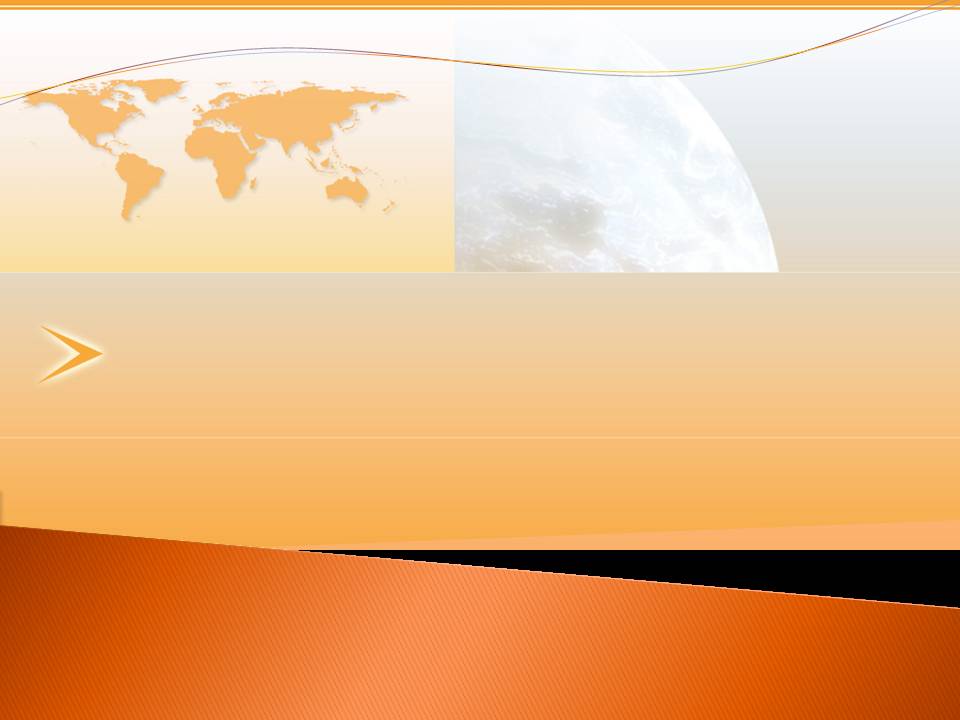 הנחות עבודה ;
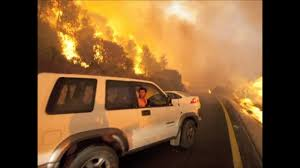 אני מאמין! 
מה שעובד בשיגרה, יעבוד גם = בחירום / בכאוס / במשבר. 
הפו"ש בחירום יהיה ברור לכולם, יש מפקד אחד!
כלל הגופים המקצועיים מתייצבים לפקודת מפקד משטרתי
לכל גוף מקצועי, יתרון יחסי, הבא לביטוי ממשי, ועל כולם להכיר את היתרון, הבא לביטוי בשלבי הכנה , בתרגילים ובמבצעים. 
ריבוי גורמים, בעלי זיקה ישירה ועקיפה לאירוע !
מציאות ואירוע חדש ובעל השלכות ופוטנציאל נפיץ
תקשורת חלק בלתי נפרד באירוע !
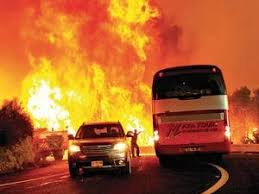 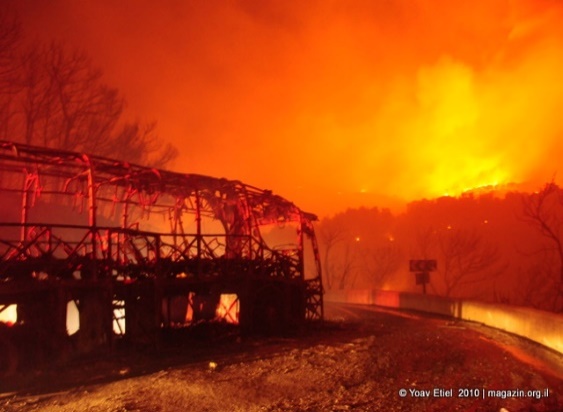 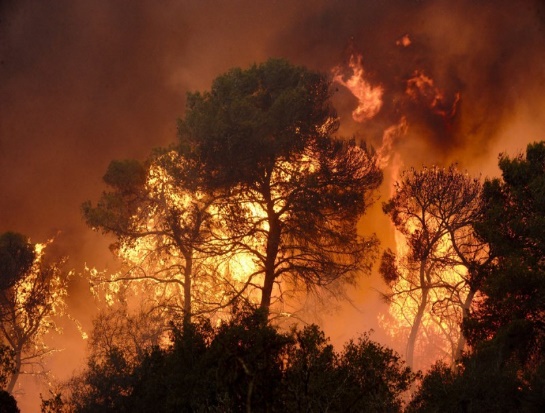 13 פברואר 18
ניצב דימ' עמוס יעקב- מנהיגות ברגעי משבר
[Speaker Notes: הגדרה לכאוס :  כאוס ( Chaos) הוא לכאורה מצב שבו הכל מעורבב.  
אין אבחנה בין דברים , ואין לכל דבר את המקום שלו. 
מעצם ההגדרה, כאוס יכול להיות סובייקטיבי, בעיני המתבונן. 

כאוס - זהו מצב של התהוות בין מגוון אפשרויות כה גדול, עד כי יכולה לגלוש אליו ולאבד שליטה. סוג התנהגות של מערכת, שהתנהגותה מתנהלת על פי תבנית, שאינה ידועה. 
תורת הכאוס הוא חקר האסטרונומיה והניסיון ליצור מפת יחסים דינאמית בין גופים שמיימיים (קים ונתנזון). 

תורת הכאוס באה לידי ביטוי בדברים הבאים:
תלות בתנאים ראשוניים: מה שמתרחש ראשון, ולו הדבר הטריוויאלי ביותר, עשוי להיות בעל השפעה הרבה מעבר לצפוי (קוק, 2004)
קיים חוסר שווי משקל מובנה בין סיבות לתוצאות, בין תשומות לתפוקות ובין מאמץ לתגמול (קוק, 2004, ע' 22).
מיעוט מצומצם של סיבות מניב את רוב התוצאות (קוק, 2004, ע' 16).
יתרון מזערי בשלב ראשוני עשוי להפוך בהמשך ליתרון גדול יותר ואף לעמדת שליטה, עד ששווי המשקל מתערער, וכוח קטן אחר מופיע ומפעיל השפעה שאינה תואמת את גודלו (קוק, 2004, ע' 22).]
קבלת החלטות אפקטיביות ובתנאי אי וודאות
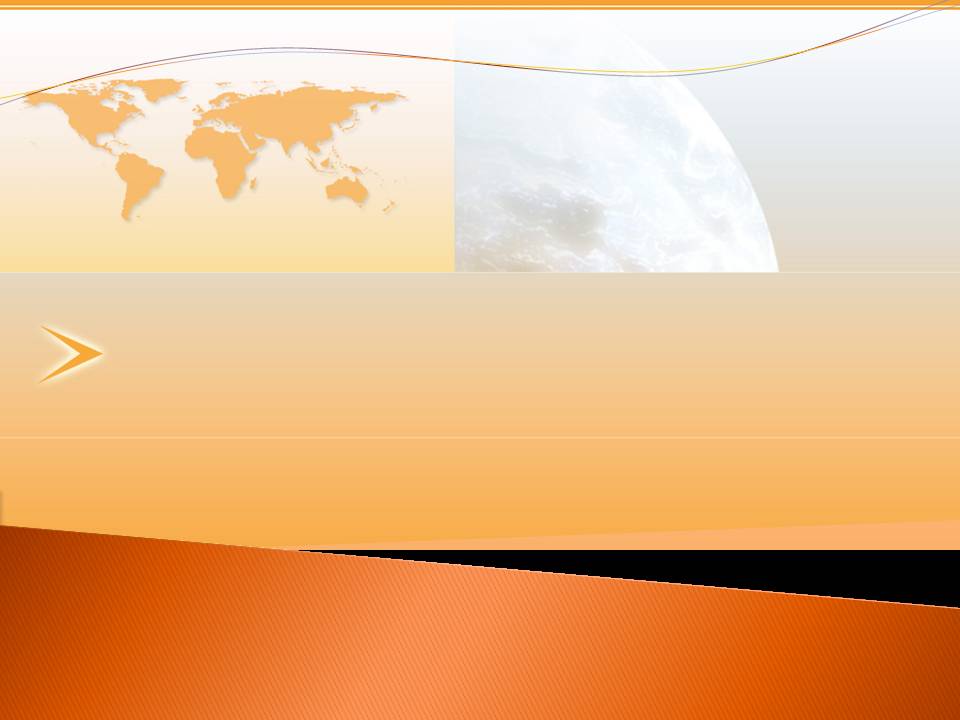 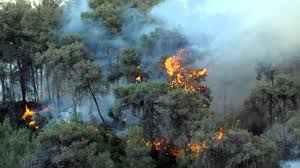 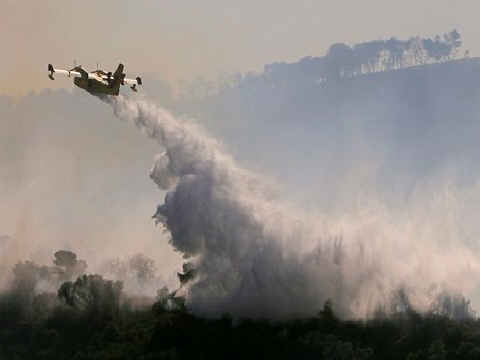 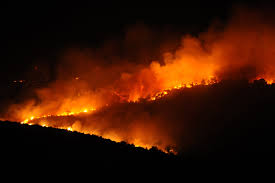 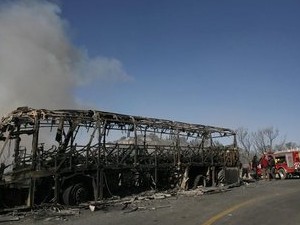 13 פברואר 18
ניצב דימ' עמוס יעקב- מנהיגות ברגעי משבר
[Speaker Notes: וודאות (Certainty) היא ביטחון מלא או כמעט מלא ביחסי סיבה-תוצאה. משמעה ידיעת המצב הקיים, והיכולת לחזות / לדעת בצורה מדויקת מה יקרה בעתיד, על סמך נתוני הפתיחה והגורמים המשפיעים, ולתכנן את המערכת לפעול בהתאם לחיזוי זה.
אי וודאות- כאשר הסביבה לא ניתנת לחיזוי והשפעה ישירה. כשאנו מאבדים את היכולת להעריך הסתברויות, אנו מגיעים לדרגה של אי ודאות או חוסר ודאות.]
10 הדיברות בהובלה בתנאי אי וודאות
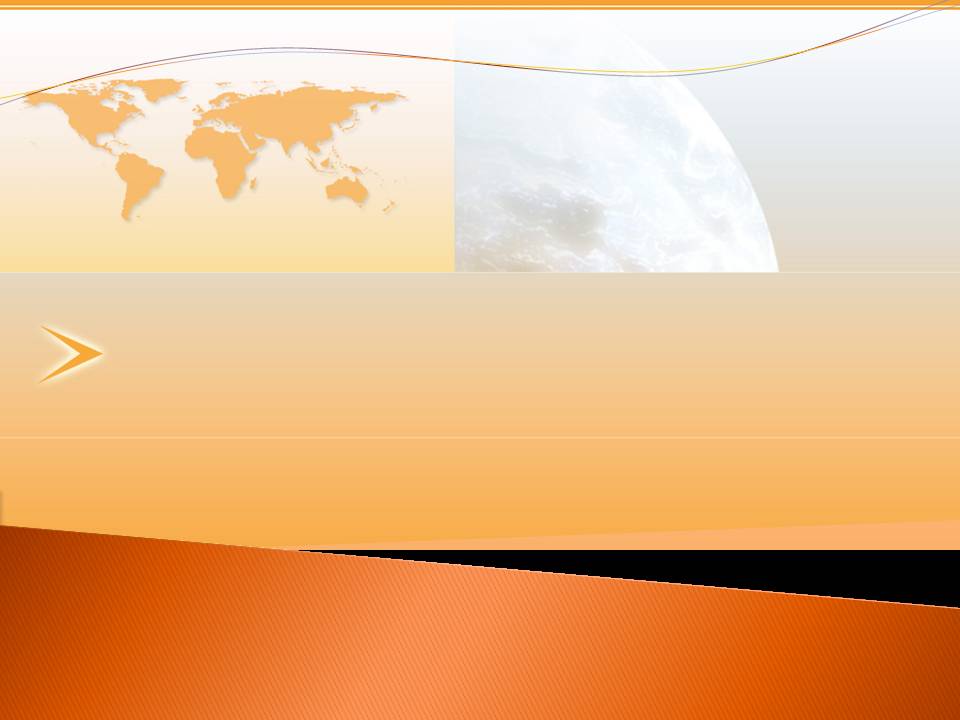 13 פברואר 18
ניצב דימ' עמוס יעקב- מנהיגות ברגעי משבר
10 הדיברות בהובלה בתנאי אי וודאות
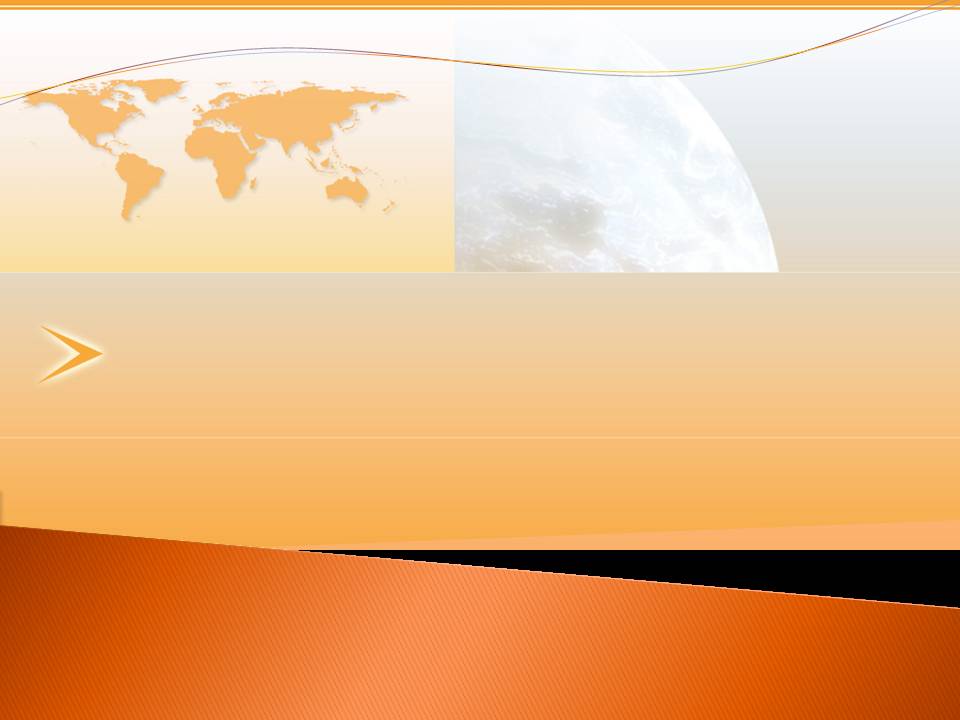 13 פברואר 18
ניצב דימ' עמוס יעקב- מנהיגות ברגעי משבר
10 הדיברות בהובלה בתנאי אי וודאות
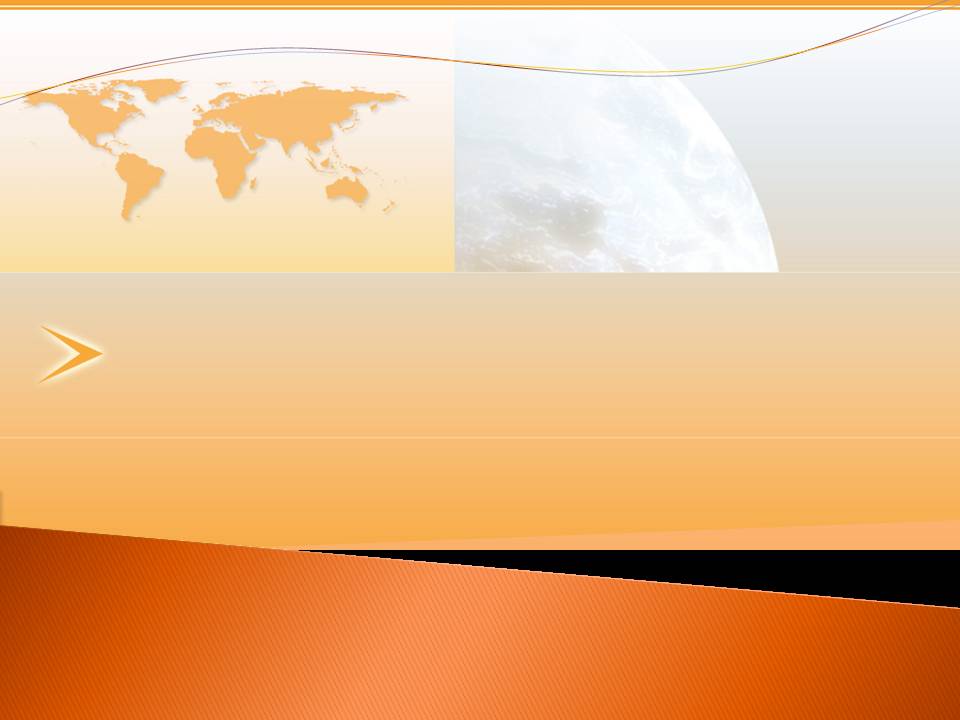 13 פברואר 18
ניצב דימ' עמוס יעקב- מנהיגות ברגעי משבר
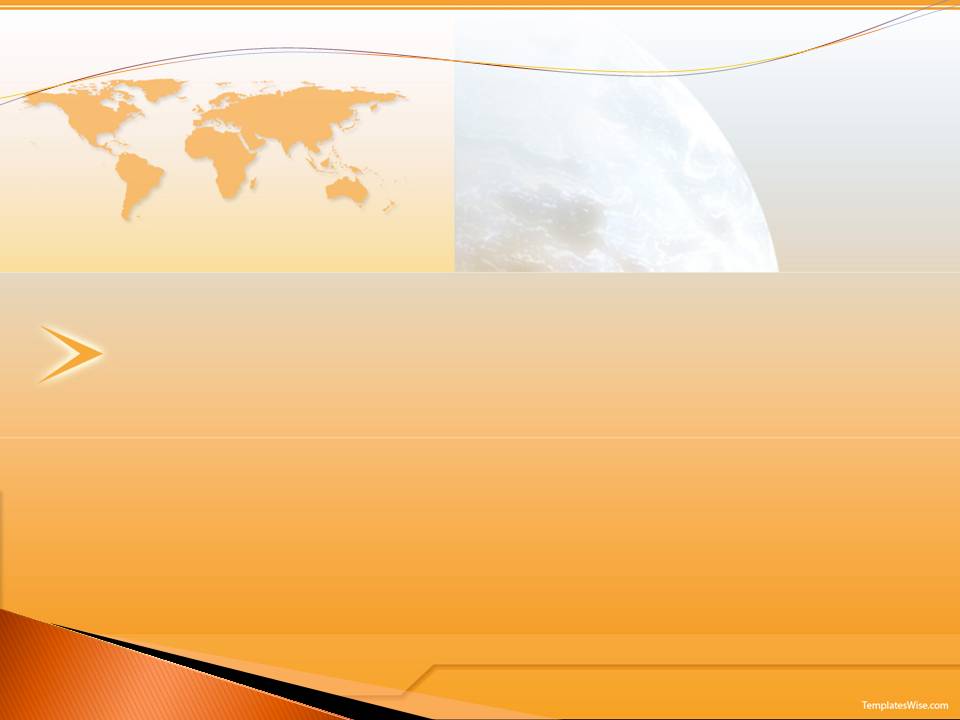 סינרגיה וארגון הידע הרלבנטי;    מיצוי היתרון היחסי !
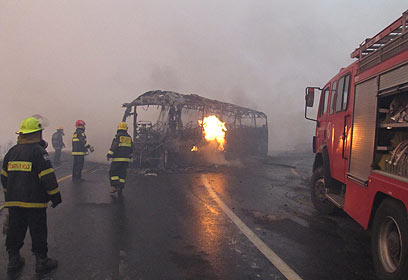 חברת חשמל
רשות מקומית
כבאות והצלה
רח"ל
איכות הסביבה
משטרה
מגן דוד    אדום
משרד הבריאות
פיקוד העורף
אזרחים
שב"ס
תקשורת
13 פברואר 18
ניצב דימ' עמוס יעקב- מנהיגות ברגעי משבר
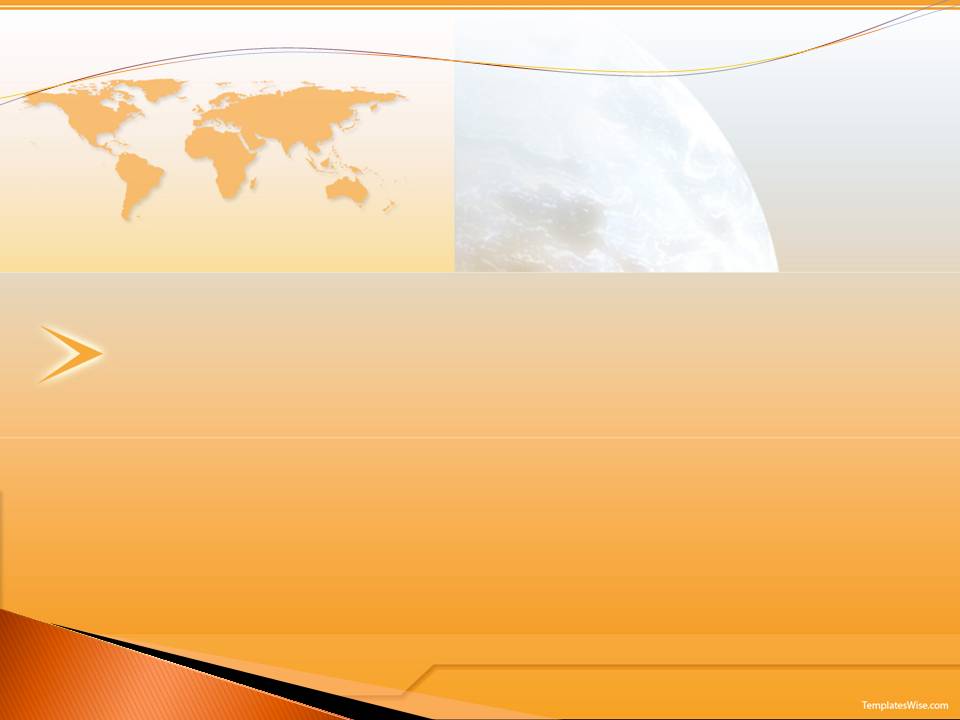 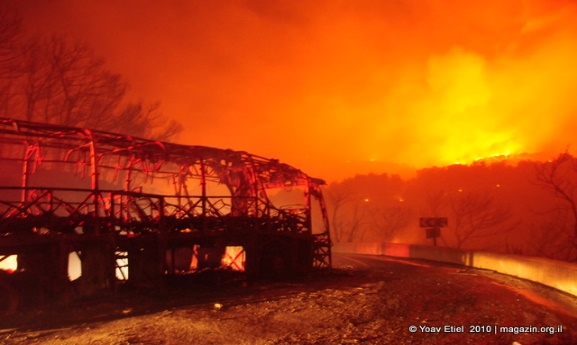 מודל לניהול משבר בתנאי אי וודאות;
שלב א'; הבנת תמונת המצב  בסביבה כאוטית
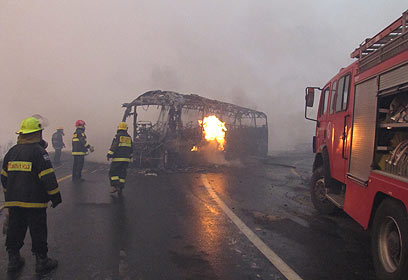 שלב ב'; ארגון השטח ובניית ידע חדש
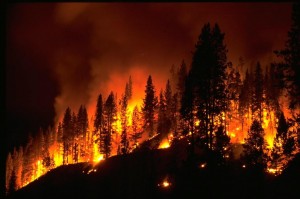 שלב ג'; הערכת מצב                       ושימת לב למצוקת אנשים
שלב ד'; מענה אופרטיבי                בשלבים קטנים ובונה הצלחות
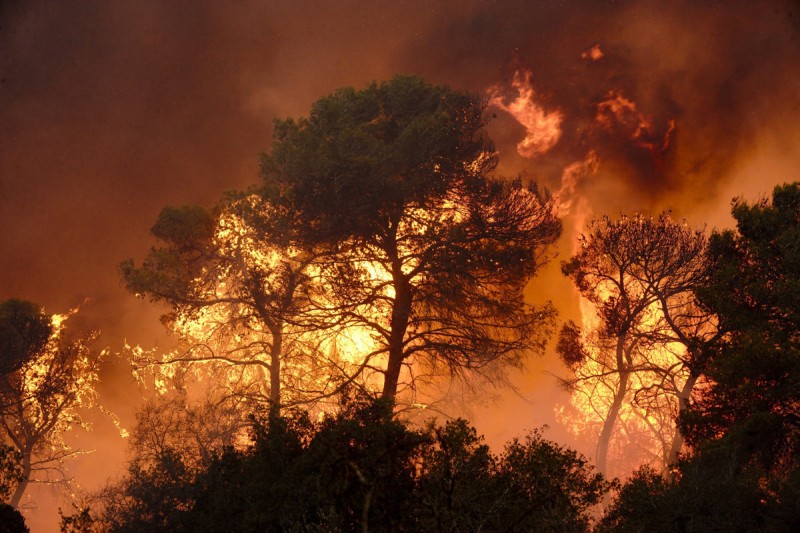 שלב ה';  היום שאחרי
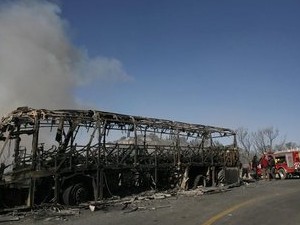 13 פברואר 18
ניצב דימ' עמוס יעקב- מנהיגות ברגעי משבר
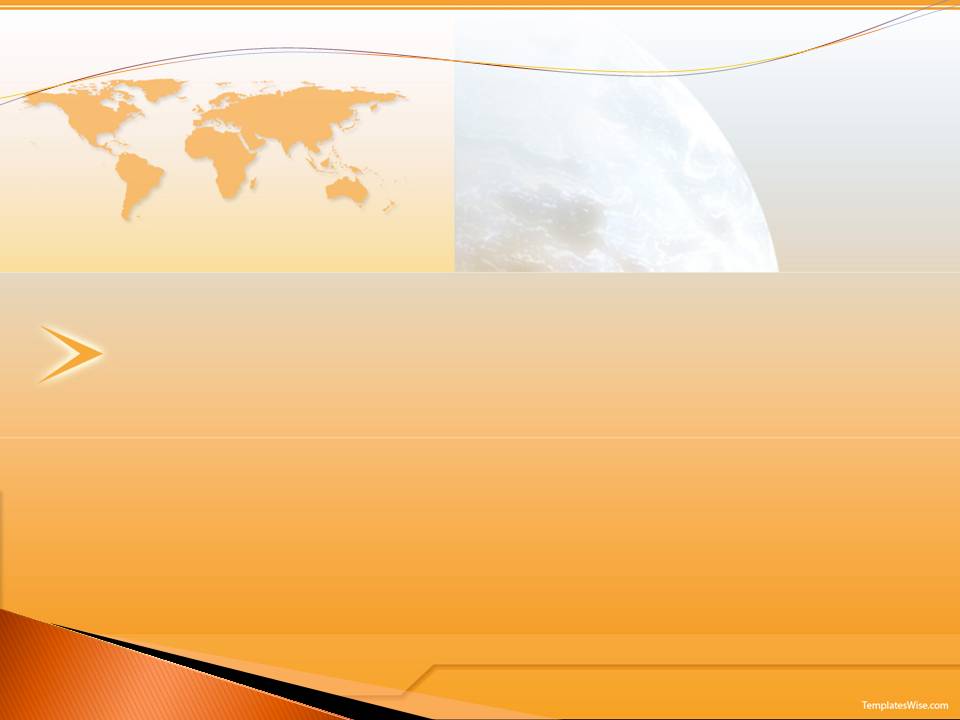 שלב א; הבנת תמונת מצב בסביבה כאוטית;
הנחת עבודה ; 
תמונת המציאות המדויקת – לא ידועה!
יש ריבוי כוחות בשטח שאין עליהם מידע!
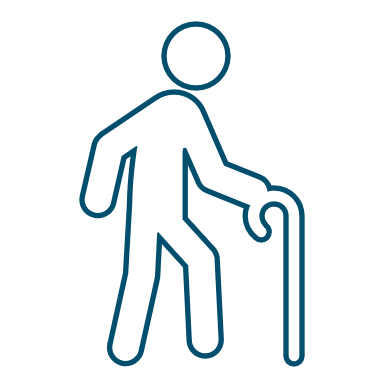 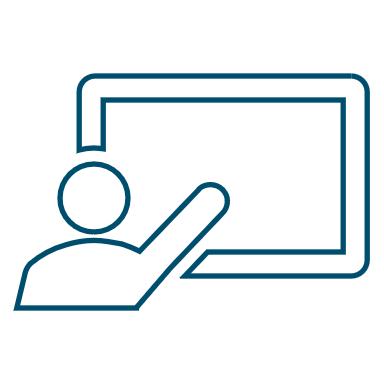 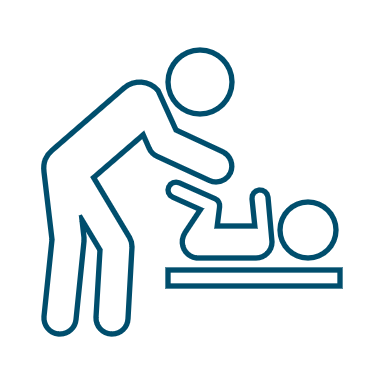 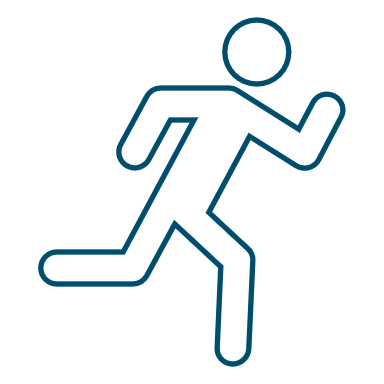 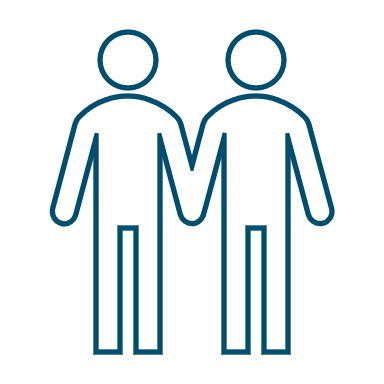 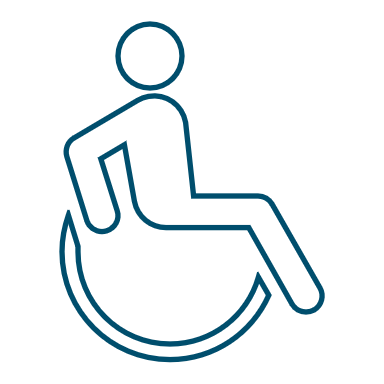 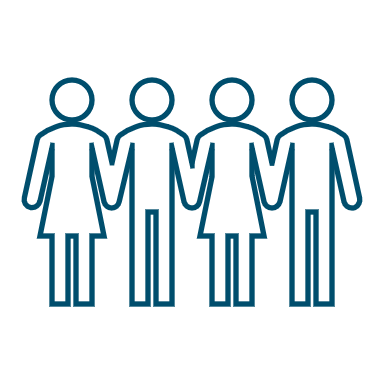 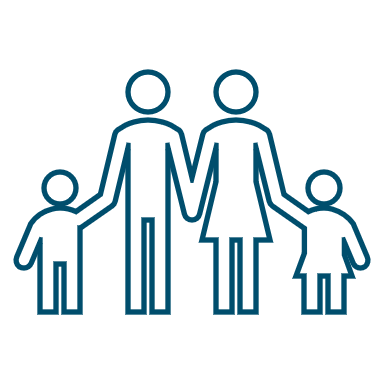 השאלה הגדולה ? איך בונים מענה רלבנטי לאירוע חדש 
מי,  הגורמים המקצועיים לקבלת תמונת המצב הראשונית? 
   (אירוע השריפה בחיפה לעומת האירוע בקז"ן)
חשיבות למימד הזמן שעבר מתחילת האירוע ! 
מה עושים הכי דחוף ? מה עושים לפני מה ?
איך מעדכנים את הידע החדש בתנאי אי וודאות !
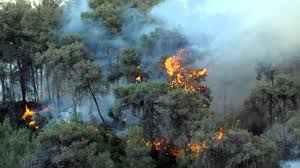 13 פברואר 18
ניצב דימ' עמוס יעקב- מנהיגות ברגעי משבר
שלב ב'; ארגון השטח ובניית ידע חדש
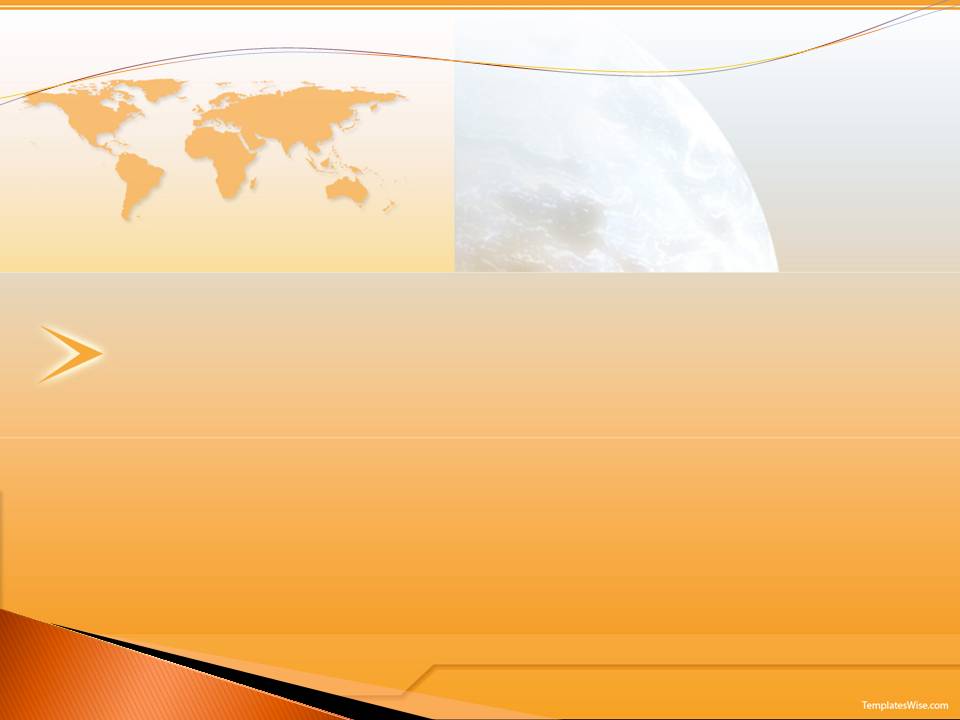 הנחת עבודה ; 
יצירת גבולות למערכת האירוע / לייצר מנגנוני שליטה.
ארגון השטח למעגלי עבודה בשליטה פיקודית מרוכזת.
למידה תוך כדי תנועה.
האזור הנגוע
מעגל תנועה פנימה והחוצה
המעגל הרחוק המשפיע                על שני המעגלים
13 פברואר 18
ניצב דימ' עמוס יעקב- מנהיגות ברגעי משבר
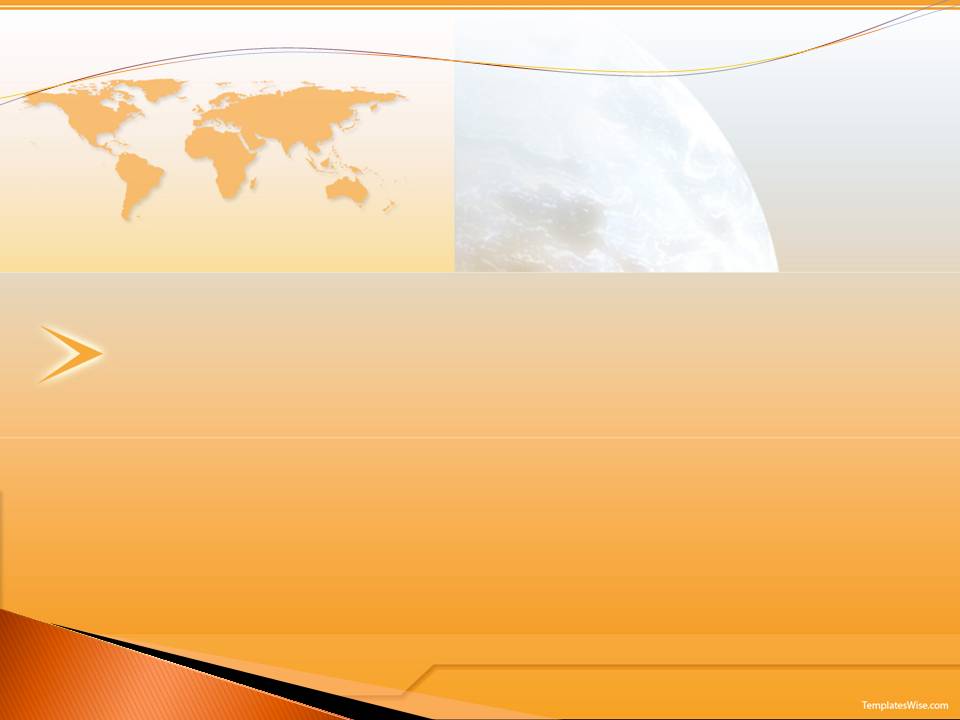 שלב ג; הערכת מצב ושימת לב למצוקת אנשים;
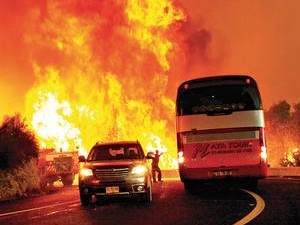 וְאִם יִתְקְפוֹ הָאֶחָד הַשְּׁנַיִם יַעַמְדוּ נֶגְדּוֹ  / ְהַחוּט הַמְשֻׁלָּשׁ לֹא בִמְהֵרָה יִנָּתֵק".
קהלת ד' יב'
13 פברואר 18
ניצב דימ' עמוס יעקב- מנהיגות ברגעי משבר
ש' ד'- מענה אופרטיבי בשלבים קטנים ובונה הצלחות
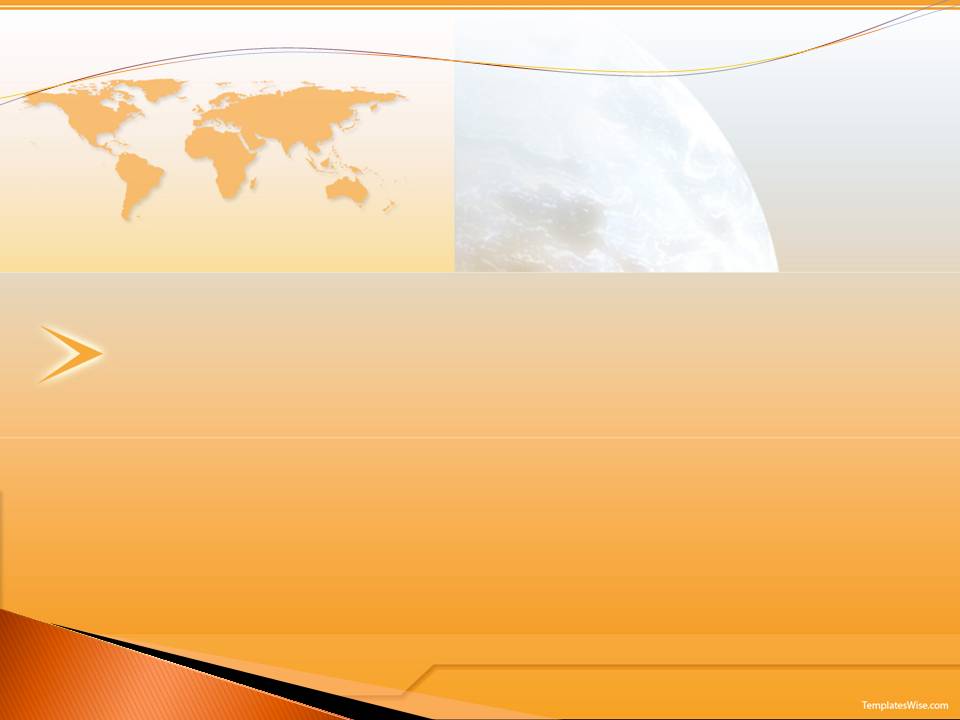 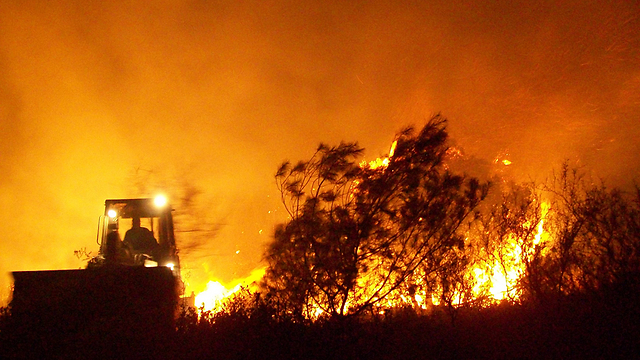 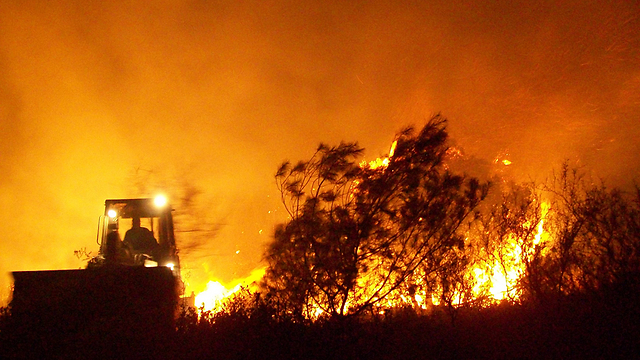 13 פברואר 18
ניצב דימ' עמוס יעקב- מנהיגות ברגעי משבר
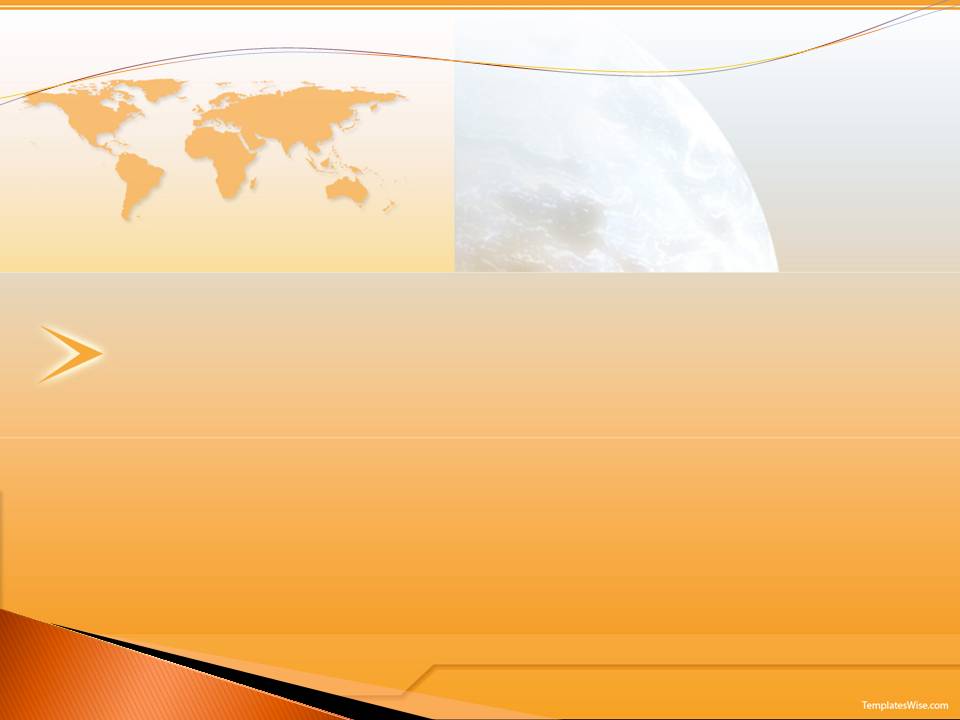 שלב ה'- היום שאחרי ;
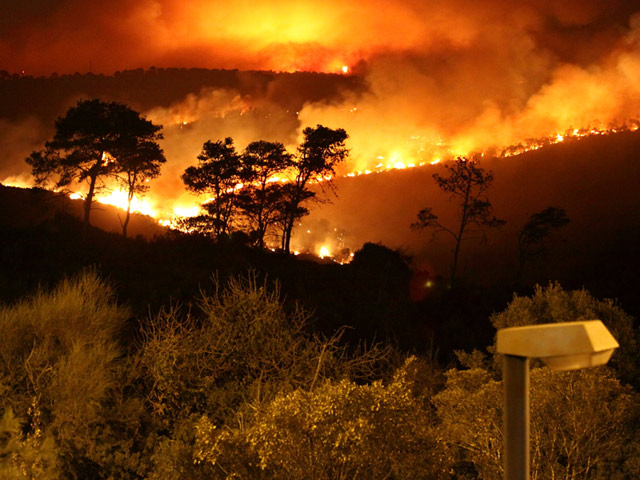 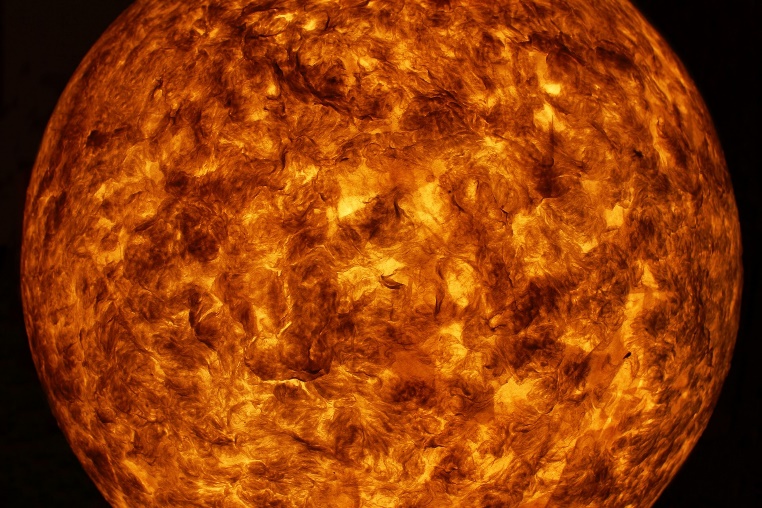 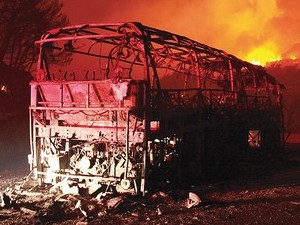 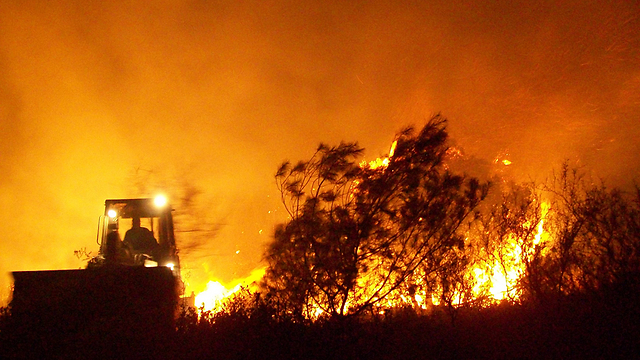 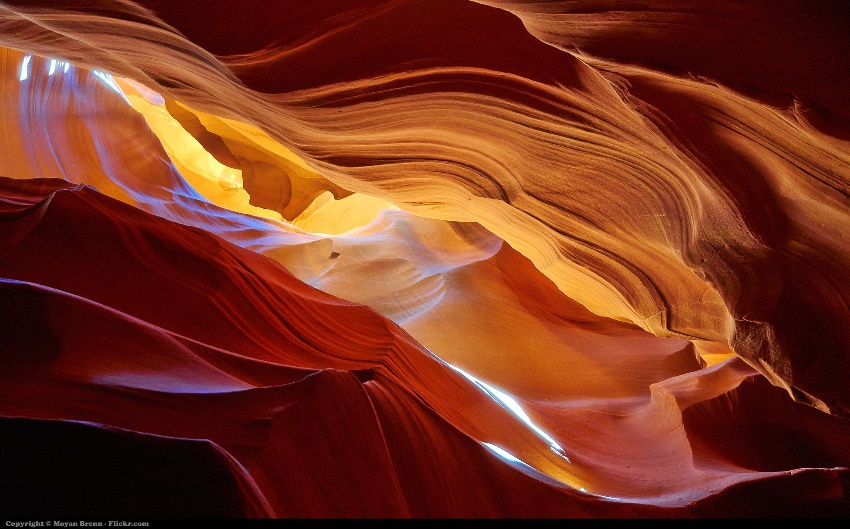 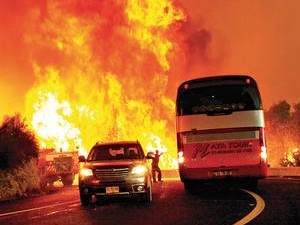 13 פברואר 18
ניצב דימ' עמוס יעקב- מנהיגות ברגעי משבר
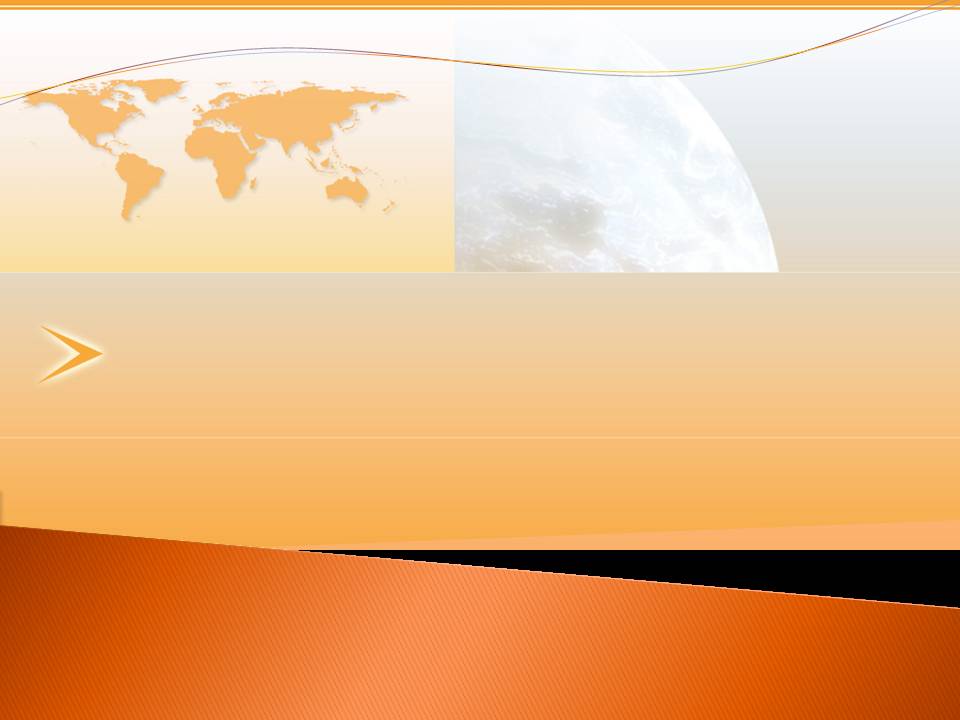 פיקוד, מנהיגות, ניהול ומה שביניהם...בנימה אישית ;
13 פברואר 18
ניצב דימ' עמוס יעקב- מנהיגות ברגעי משבר
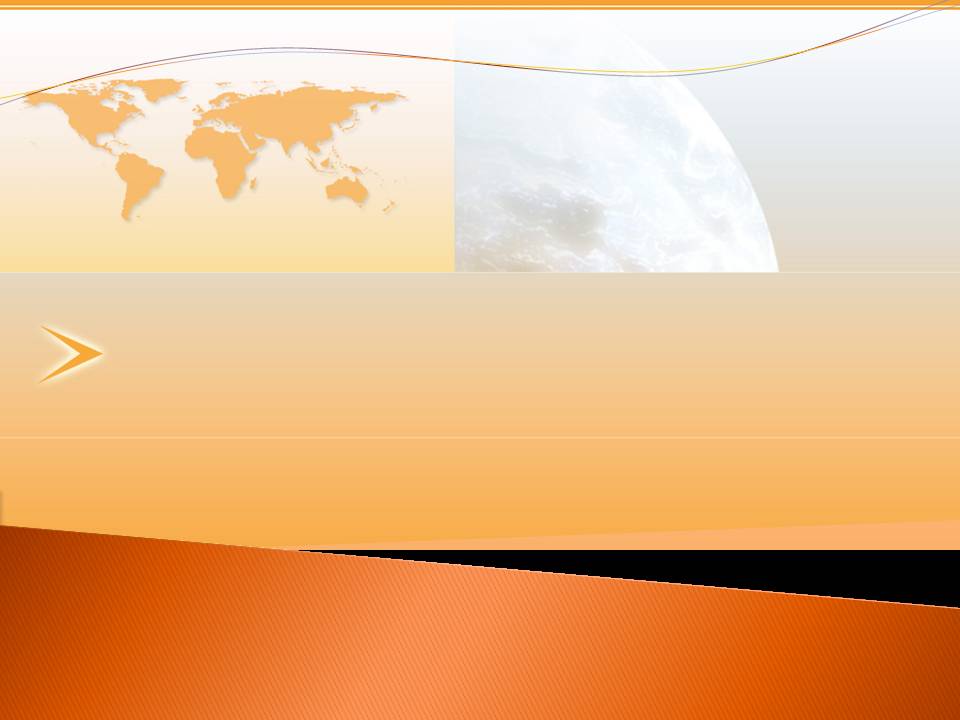 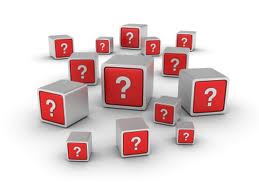 13 פברואר 18
ניצב דימ' עמוס יעקב- מנהיגות ברגעי משבר
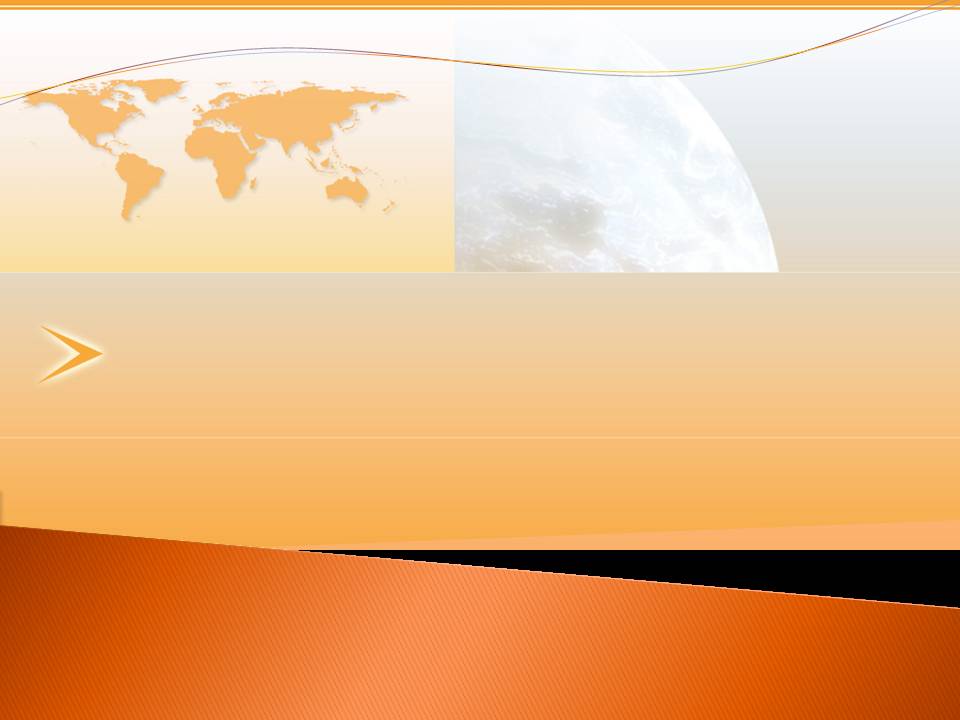 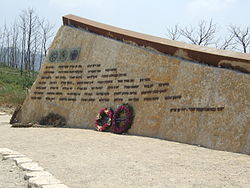 37 שב"ס / 3 לוחמי אש / 3 קציני משטרה /נהג אוטובוס
מוקדש  לניספים 
יהי זכרם לברכה!
13 פברואר 18
ניצב דימ' עמוס יעקב- מנהיגות ברגעי משבר
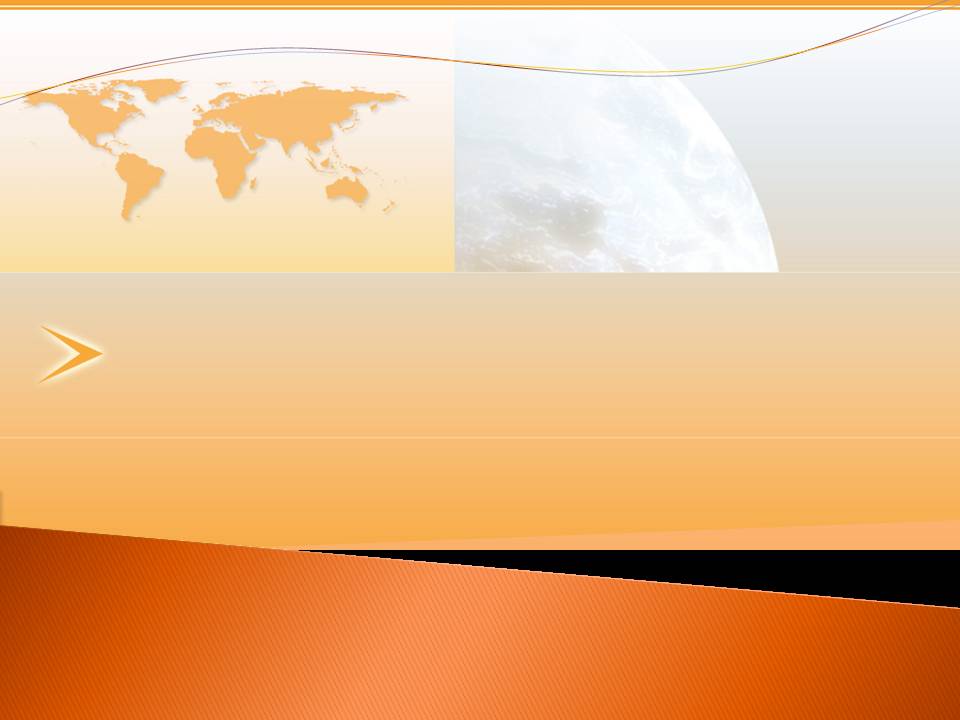 "הדבר החשוב איננו היכן אנו נמצאים,
 אלא באיזה כיוון אנו נעים"(אוליבר הולמס)
תודה על ההקשבה
13 פברואר 18
ניצב דימ' עמוס יעקב- מנהיגות ברגעי משבר